5. évfolyam – 4. téma
Az ókori Róma
1 Csoportosítsa!
A: tudomány, bölcsesség istennője
B: hadisten
C: istenek atyja
D: főisten felesége, család istennője
E: vadászat istennője
F: tengerek istene
G: alvilág istene
H: Művészetek, jóslás istene
Árész	5. Hádész
Pallasz Athéné	6. Héra	
Apollón	7. Artemisz
Zeusz	8. Posszeidon
Otthoni gyakorláshoz:
http://www.tvt-pecs.sulinet.hu/quiz/tori/roma_istenek.htm
http://www.tvt-pecs.sulinet.hu/quiz/tori/gorog_romai_istenek.htm
Megoldás
2. Római számok!
Otthoni gyakorláshoz:
http://www.tvt-pecs.sulinet.hu/quiz/tori/romai_szamok.htm
Megoldás
3. Melyik fogalomra ismer?
Otthoni gyakorláshoz:
http://www.tvt-pecs.sulinet.hu/quiz/tori/romai_fogalmak.htm
Megoldás
4. Rendezze időrendbe az eseményeket!
Otthoni  gyakorláshoz:
http://www.tvt-pecs.sulinet.hu/quiz/tori/romai_evszamok.htm
Megoldás
5. Kiről van szó?
Otthoni gyakorláshoz:
http://www.tvt-pecs.sulinet.hu/quiz/tori/romai_ki_kicsoda.htm
http://www.tvt-pecs.sulinet.hu/quiz/tori/romai_ki_kicsoda2.htm
Megoldás
6. Rendszerezze!
Kr. E. 149-146
 Kr.e. 264-241
Kr.e. 218-201
Karthágó elpusztítása
 Hannibál
 csapóhíd
Földközi tenger feletti uralom
 Cato
 Scipió
J. Szicília birtoklása
Szicília római provincia
 Karthágó Afrika néven provincia
 Róma a Földközi tenger ura
Megoldás
7. Nevezze meg a térképen a pannóniai városokat!
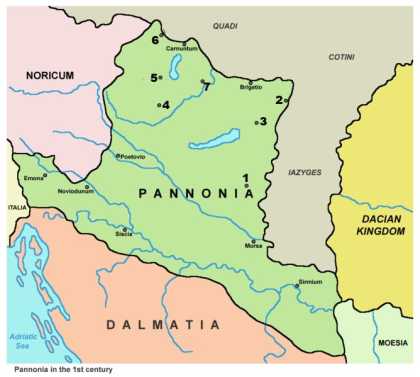 Megoldás
Otthoni gyakorláshoz:
http://www.tvt-pecs.sulinet.hu/quiz/tori/pannoniai_varosok.htm
8. Nevezze meg Róma tartományait
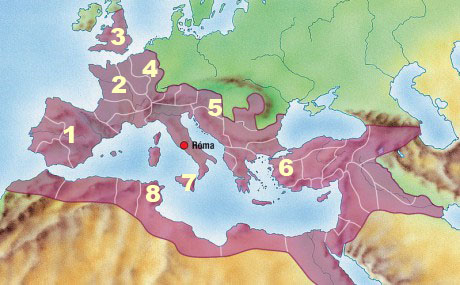 Otthoni gyakorláshoz:
http://www.tvt-pecs.sulinet.hu/quiz/tori/roma_provinciak.htm
Megoldás
9. Egészítse ki a szöveget!
A Kr. e. 3. század elejétől egyre több ___________nép támadta a birodalom határait. A védekezésre szervezett hatalmas ___________fenntartása újabb adókkal volt csak lehetséges. A _________hatalom az erős hadvezérek miatt meggyengült. A rabszolga-utánpótlás elapadt, a földbirtokokon munkáshiány lépett fel. Itália elvesztette gazdasági vezető szerepét, a hangsúly más, fejlődő tartományokra tevődött át. Kr. u. ____ - végérvényesen kettévált a birodalom a ____________ ___________ra (Konstantinápoly központtal) és a _________ ___________ra (Róma központtal).  Kr. u. ______ - megindult az a hosszú, több hullámból álló hatalmas kelet-nyugati és észak-déli irányú népmozgás, amit _______________nak nevezünk. Kr. u. ____ - _____________ germán király letaszította a trónról a gyermek császárt ___________________t.
476, 395, 4. század, Odoaker, barbár, népvándorlás, császári, Nyugat-Római Birodalom, Kelet-Római Birodalom , Romolus Agustulus, hadsereg
Megoldás
10. Mire ismer a képen?
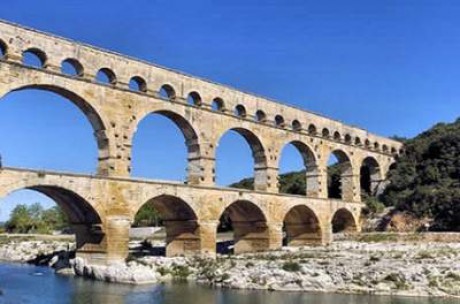 2
1
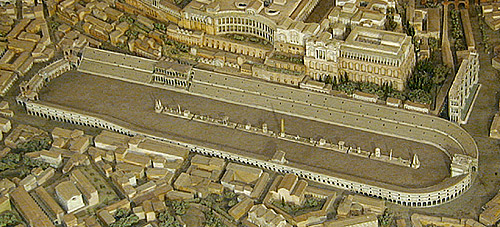 3
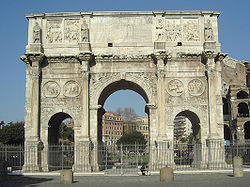 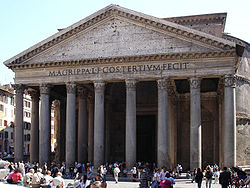 5
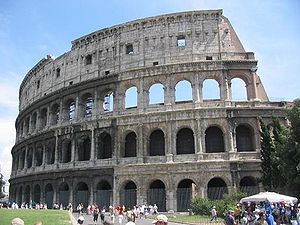 4
Megoldás
11. A kereszténységhez kapcsolható ismeretek! Melyek ezek?
Otthoni gyakorláshoz: 
http://www.tvt-pecs.sulinet.hu/quiz/tori/kereszteny.htm
Megoldás
12. Egészítse ki a szólásokat Rómával kapcsolatban!
Minden út _____________________.
 Oszd meg és ____________________.
 Jöttem, ________, ______________.
 Hannibál ______________________.
Egyebekben pedig az a véleményem, hogy ________________
 Kenyeret és ____________________.
 Te is fiam, _____________________.
 A ________ el van vetve!
 Ma nekem, ____________________.
 Ki-ki a maga szerencséjének ________.
Megoldás
1. Megoldás
A: tudomány, bölcsesség istennője
B: hadisten
C: istenek atyja
D: főisten felesége, család istennője
E: vadászat istennője
F: tengerek istene
G: alvilág istene
H: Művészetek, jóslás istene
Árész	5. Hádész
Pallasz Athéné	6. Héra	
Apollón	7. Artemisz
Zeusz	8. Posszeidon
Vissza
2. Megoldás!
Vissza
3. Megoldás
Vissza
4. Megoldás
Helyes sorrend: F – E – B – C – A – D
Vissza
5. Megoldás
Vissza
6. Megoldás!
Kr. E. 149-146
 Kr.e. 264-241
Kr.e. 218-201
Karthágó elpusztítása
 Hannibál
 csapóhíd
Földközi tenger feletti uralom
 Cato
 Scipió
J. Szicília birtoklása
Szicília római provincia
 Karthágó Afrika néven provincia
 Róma a Földközi tenger ura
Vissza
7. Megoldás
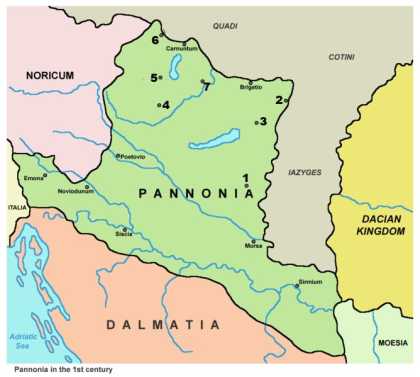 Vissza
8. Megoldás
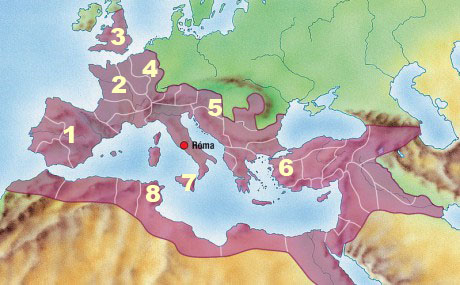 Vissza
9. Megoldás
A Kr. e. 3. század elejétől egyre több barbár nép támadta a birodalom határait. A védekezésre szervezett hatalmas hadsereg fenntartása újabb adókkal volt csak lehetséges. A császári hatalom az erős hadvezérek miatt meggyengült. A rabszolga-utánpótlás elapadt, a földbirtokokon munkáshiány lépett fel. Itália elvesztette gazdasági vezető szerepét, a hangsúly más, fejlődő tartományokra tevődött át. Kr. u. 395 - végérvényesen kettévált a birodalom a Keletrómai Birodalomra (Konstantinápoly központtal) és a Nyugatrómai Birodalomra (Róma központtal).  Kr. u. 4. század - megindult meg az a hosszú, több hullámból álló hatalmas kelet-nyugati és észak-déli irányú népmozgás, amit népvándorlásnak nevezünk. Kr. u. 476 – Odoaker germán király letaszította a trónról a gyermek császárt, Romulus Augustulust.
Vissza
10. Megoldás
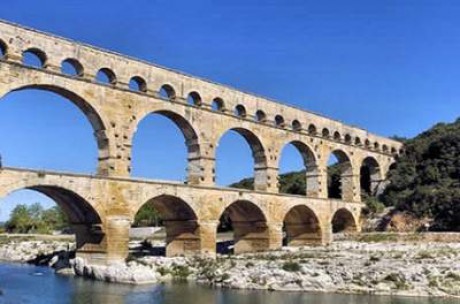 2
1
Vízvezeték
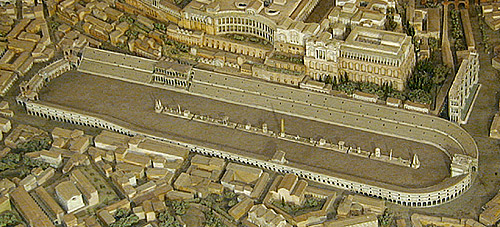 Circus Maximus
3
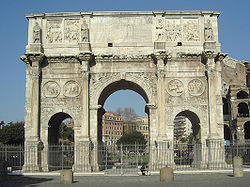 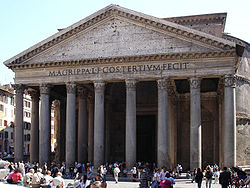 5
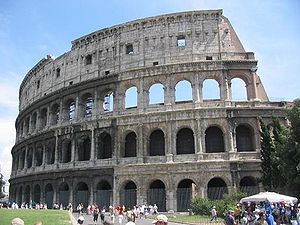 4
Diadalív
Pantheon
Colosseum
Vissza
11. Megoldás
Vissza
12. Megoldás
Minden út Rómába vezet!
 Oszd meg és uralkodj!
 Jöttem, láttam, győztem.
 Hannibál a kapuk előtt.
Egyebekben pedig az a véleményem, hogy Karthágót el kell pusztítani. 
 Kenyeret és cirkuszt!
 Te is fiam, Brutus. Úgy halj meg Caesar!
 A kocka el van vetve!
 Ma nekem, holnap neked.
 Ki-ki a maga szerencséjének kovácsa.
Vissza